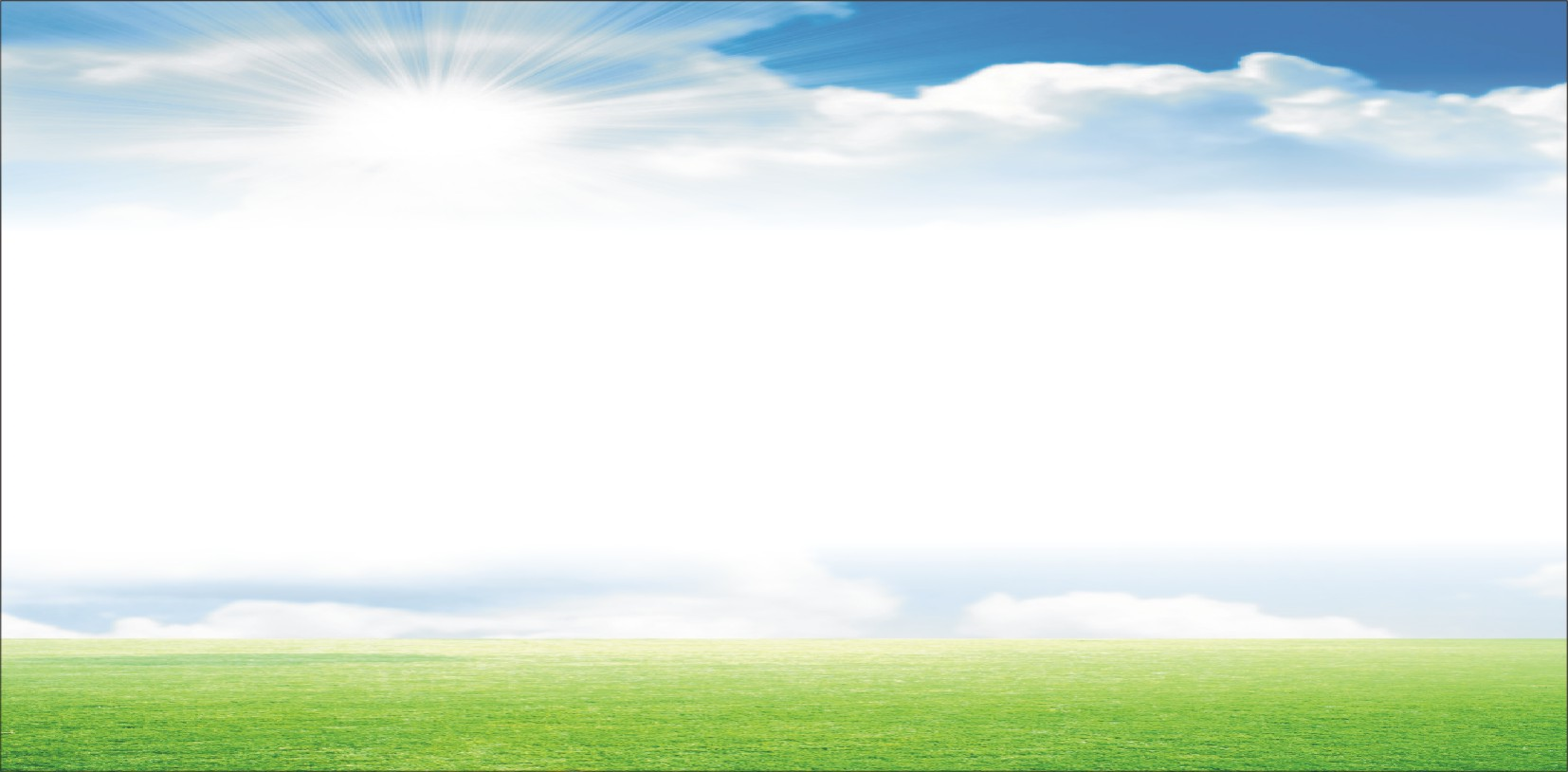 2014運動名人講座
主 講 人
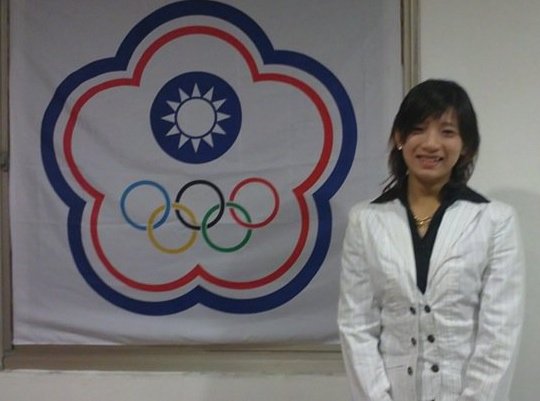 黃 亭 茵 小姐
2014仁川亞運女子團隊競速賽銅牌
 2014仁川亞運女子4公里團體追逐賽銅牌
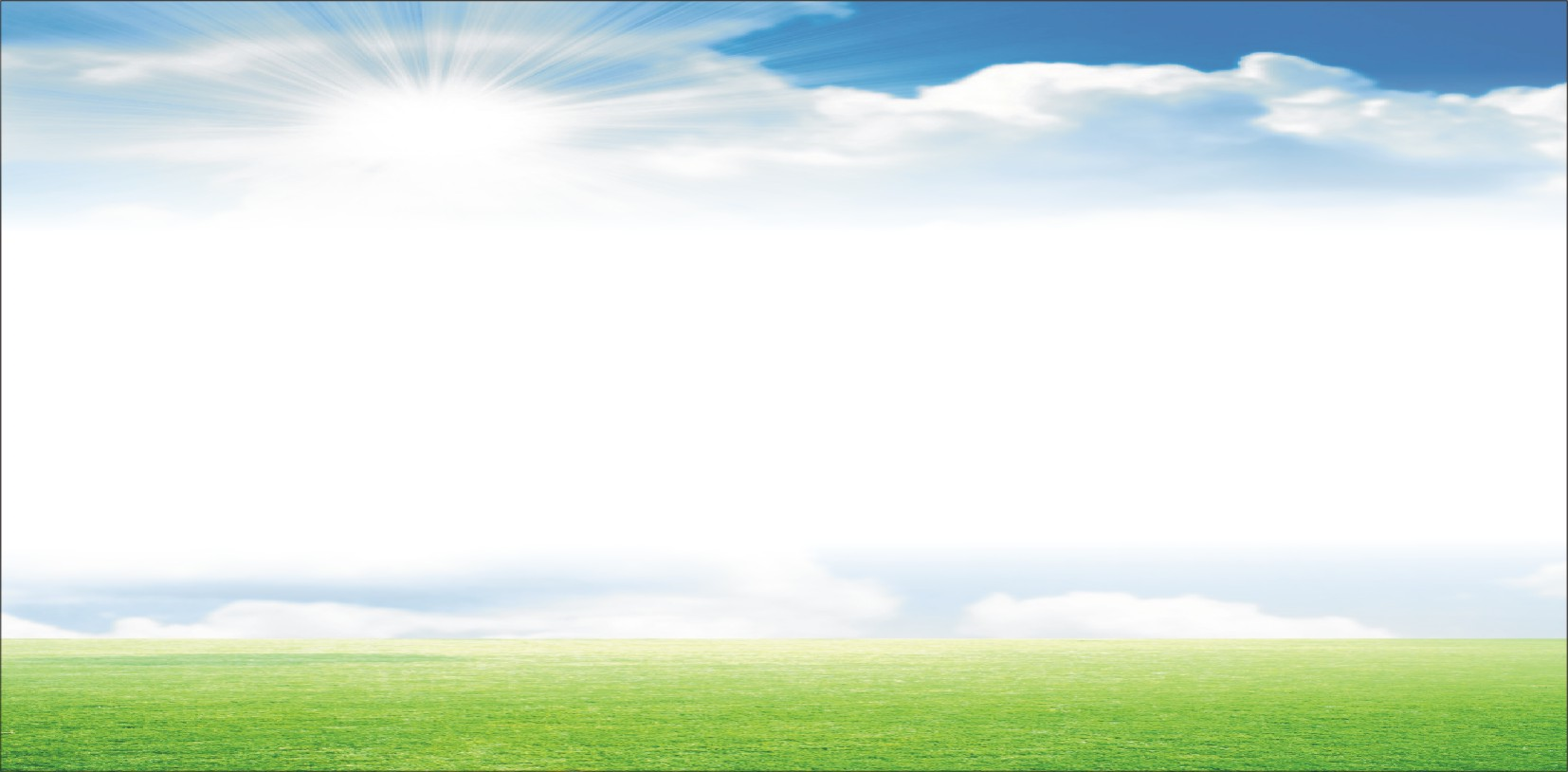 2014運動名人講座
歡    迎
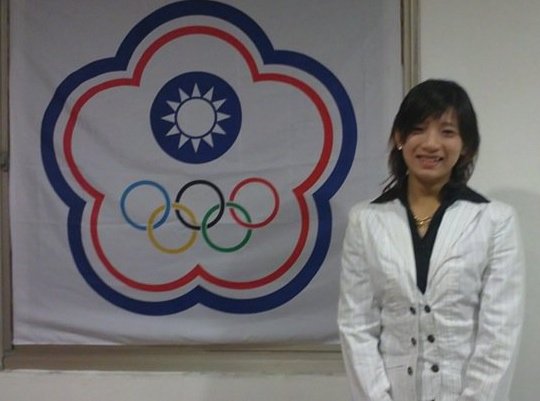 黃 亭 茵 小姐
2014仁川亞運女子團隊競速賽銅牌
 2014仁川亞運女子4公里團體追逐賽銅牌
時間：12月23日(二)18:30
地點：圖資多媒體教室